Tidal disruptions of stars by black holes
Clément Bonnerot












MSc Day @ NBIA
October 13th, 2021
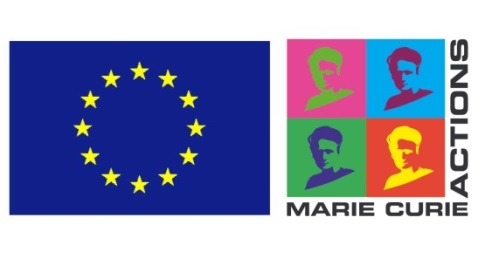 Background
Star passing too close to a supermassive black hole gets tidally disrupted
Accretion of stellar gas causes a detectable flash of light
Unique probe of otherwise undetectable supermassive black holes
Events detected by the thousands by upcoming Rubin Observatory
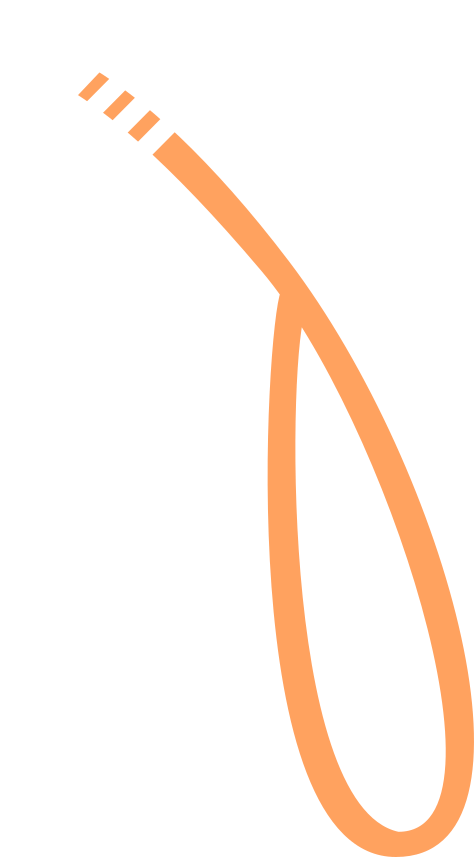 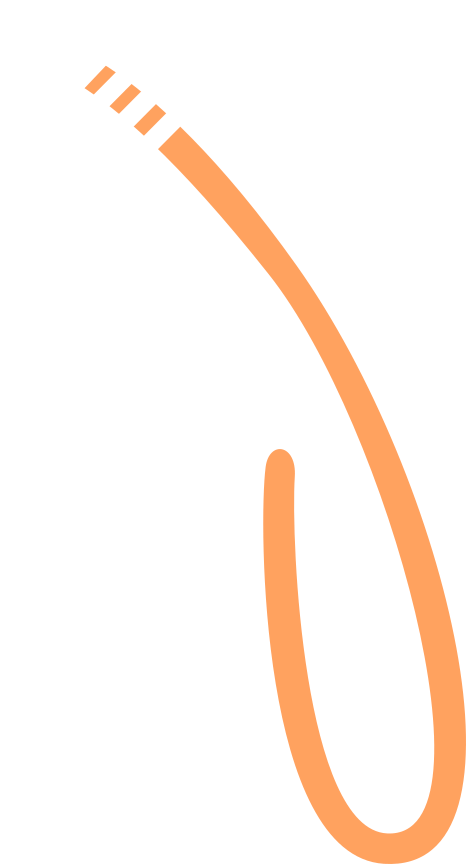 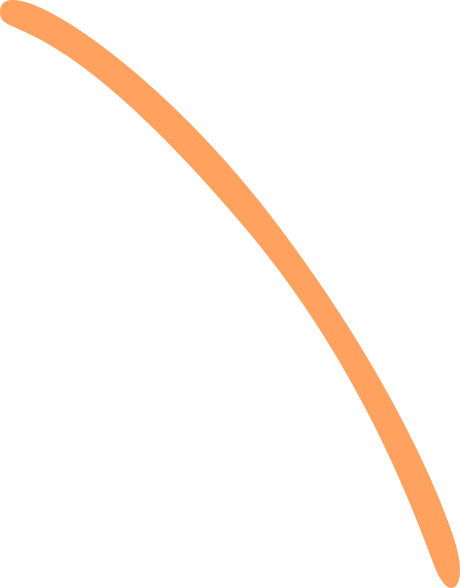 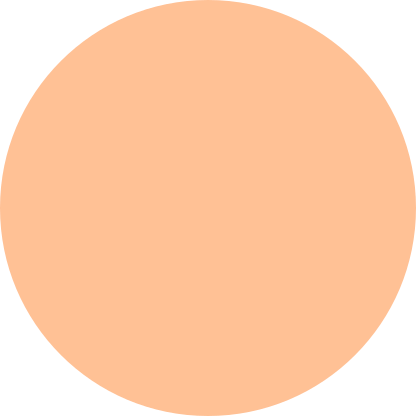 (2) Self-crossing
shock
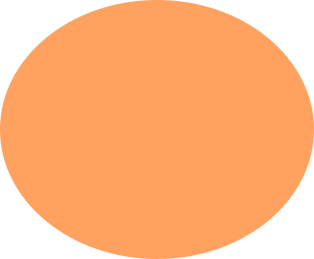 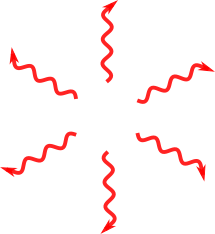 (3) Circularizing
shocks
(4) Accretion
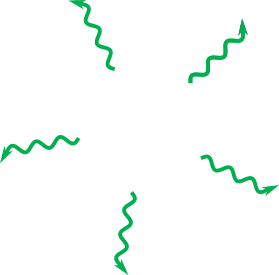 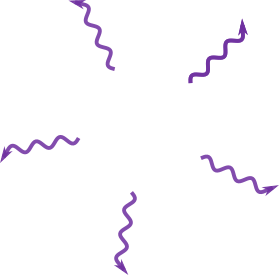 (0) Disruption
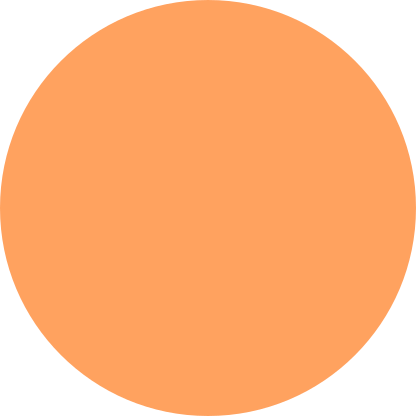 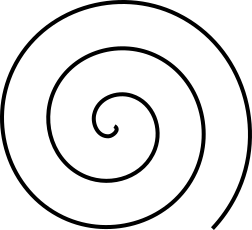 Tidal
radius
(1) Nozzle shock
Thank you for  your attention !